Exemples appliqués à des situations individuelles
Exemple 1
Agente de l’Etat célibataire de 30 ans
Un enfant de -21 ans
Rémunération brute mensuelle = 2500€
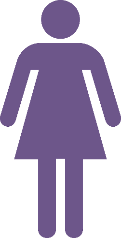 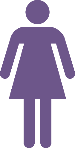 Avant l’accord
Après l’accord
Evolution de la cotisation par rapport à l’âge
Stabilité de la cotisation par rapport à l’âge
Cotisation mensuelle
76€
Cotisation mensuelle
62€
Cotisations additionnelles comprises
Déduction faite de la part employeur (30€)
Absence d’avantage fiscal
Possibilité de déduire 360€ de la base de l’imposition sur le revenu
Simulation réalisée à garanties équivalentes et hors taxes
Exemples appliqués à des situations individuelles
Exemple 2
Agent de l’Etat célibataire de 52 ans
Rémunération brute mensuelle = 1600€
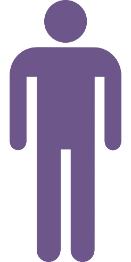 Avant l’accord
Après l’accord
Evolution de la cotisation par rapport à l’âge
Stabilité de la cotisation par rapport à l’âge
Cotisation mensuelle
61€
Cotisation mensuelle
24€
Cotisations additionnelles comprises
Déduction faite de la part employeur (30€)
Absence d’avantage fiscal
Possibilité de déduire 282€ de la base de l’imposition sur le revenu
Simulation réalisée à garanties équivalentes et hors taxes
Exemples appliqués à des situations individuelles
Exemple 3
Agente de l’Etat pacsée avec une personne hors FPE (34 et 37 ans)
Rémunération brute mensuelle de l’agente publique = 6000€
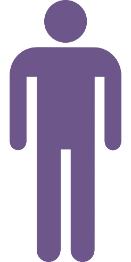 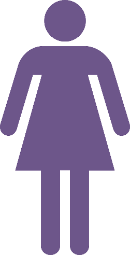 Avant l’accord
Après l’accord
Evolution de la cotisation par rapport à l’âge
Stabilité de la cotisation par rapport à l’âge
Cotisation mensuelle
130€
Cotisation mensuelle
105€
Cotisations additionnelles comprises
Déduction faite de la part employeur (30€)
Absence d’avantage fiscal
Possibilité de déduire 440€ de la base de l’imposition sur le revenu
Simulation réalisée à garanties équivalentes et hors taxes
Exemples appliqués à des situations individuelles
Exemple 4
Agentes mariées (40 et 42 ans)
Un enfant de -21 ans
Rémunérations brutes mensuelles = 2500€ chacune
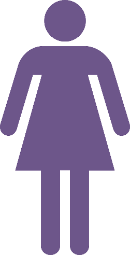 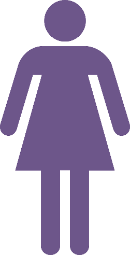 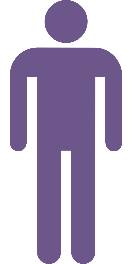 Avant l’accord
Après l’accord
Evolution de la cotisation par rapport à l’âge
Stabilité de la cotisation par rapport à l’âge
Cotisation mensuelle
150€
Cotisation mensuelle
92€
Cotisations additionnelles comprises
Déduction faite de la part employeur (30€ x 2)
Absence d’avantage fiscal
Possibilité de déduire 720€ de la base de l’imposition sur le revenu
Simulation réalisée à garanties équivalentes et hors taxes